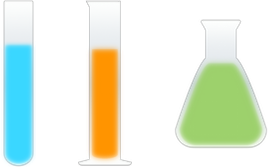 Herhaling neerslag
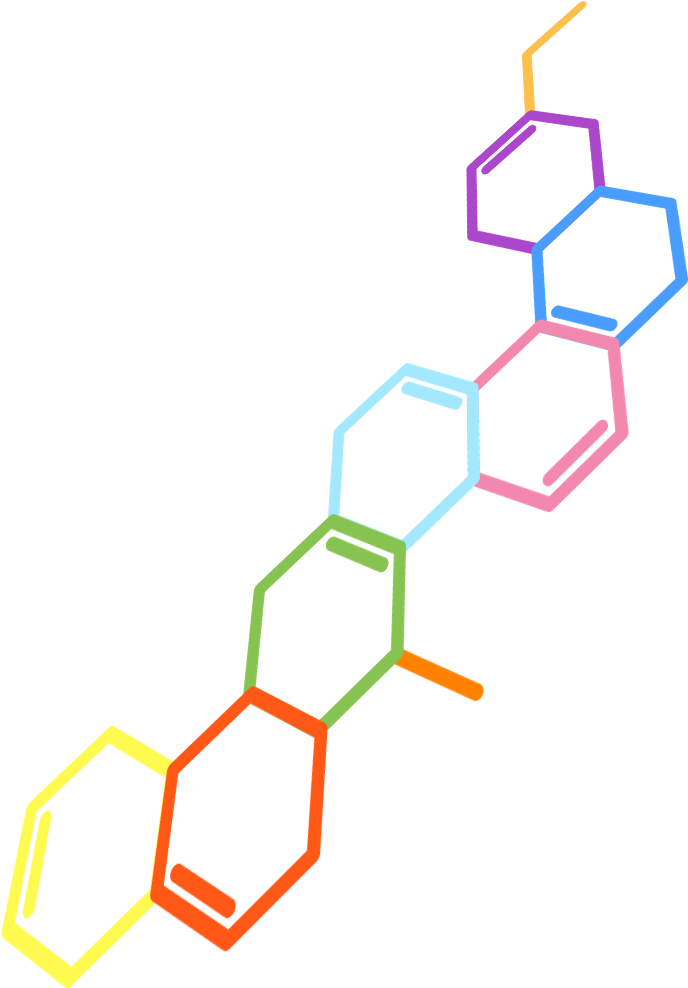 Vooral het rekenen…
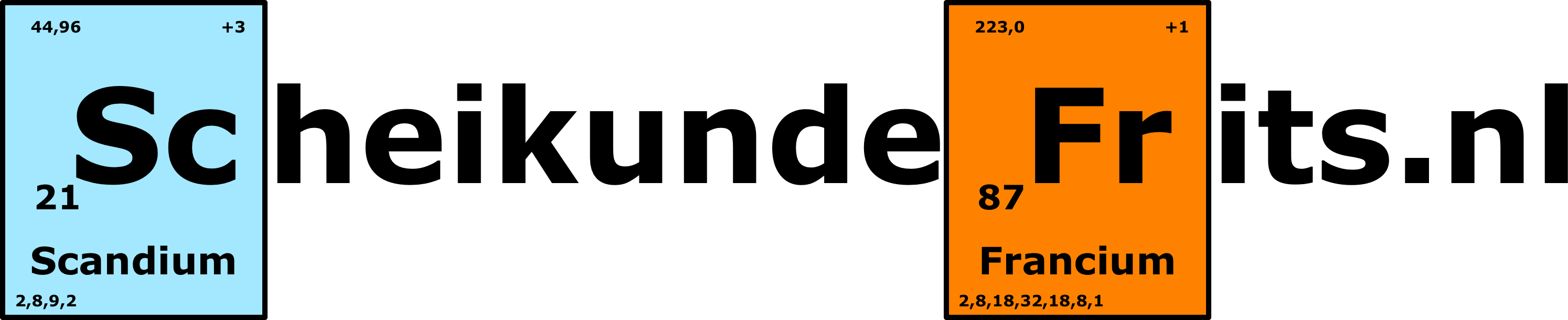 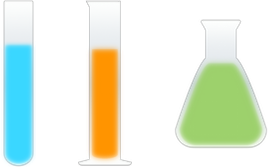 Neerslag I
Frits heeft 20 ml van een 0.20 M natriumcarbonaatoplossing en wil de carbonaationen hieruit verwijderen. Hij heeft hiervoor iedere denkbaar vast zout ter beschikking, waarmee hij een oplossing wil maken die hij vervolgens toe zal voegen aan de natriumcarbonaatoplossing om de carbonaationen te verwijderen.
Leg uit welke handelingen Frits moet uitvoeren en geef hierbij oplos-, indamp-, en neerslagvergelijkingen. Bereken hoeveel gram van het zout Frits op zal moeten lossen in water om de oplossing te maken waarmee hij de carbonaationen kan verwijderen.
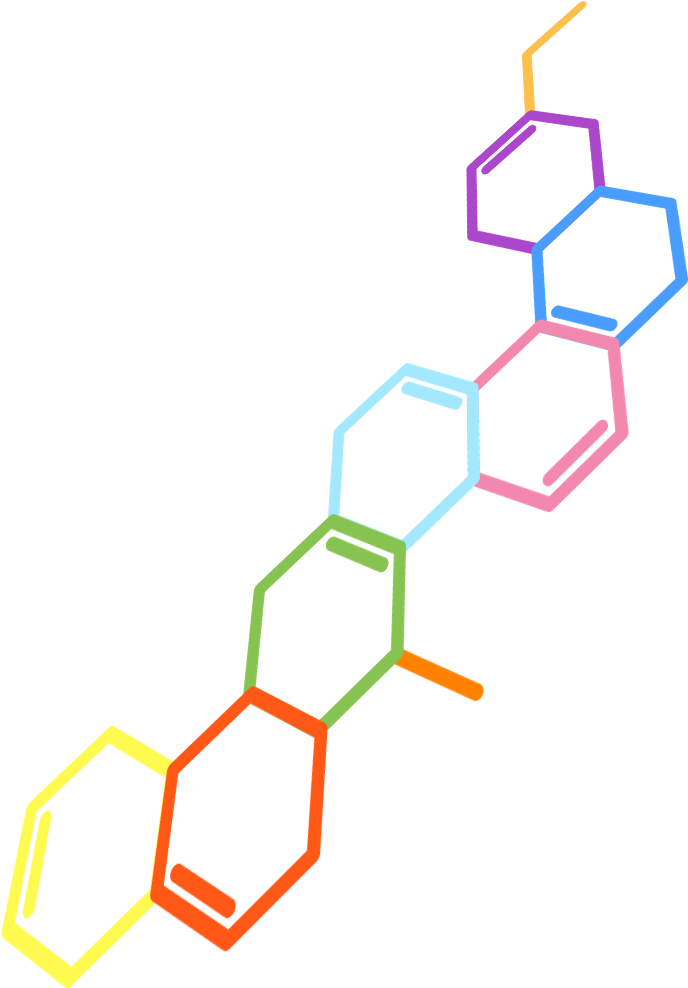 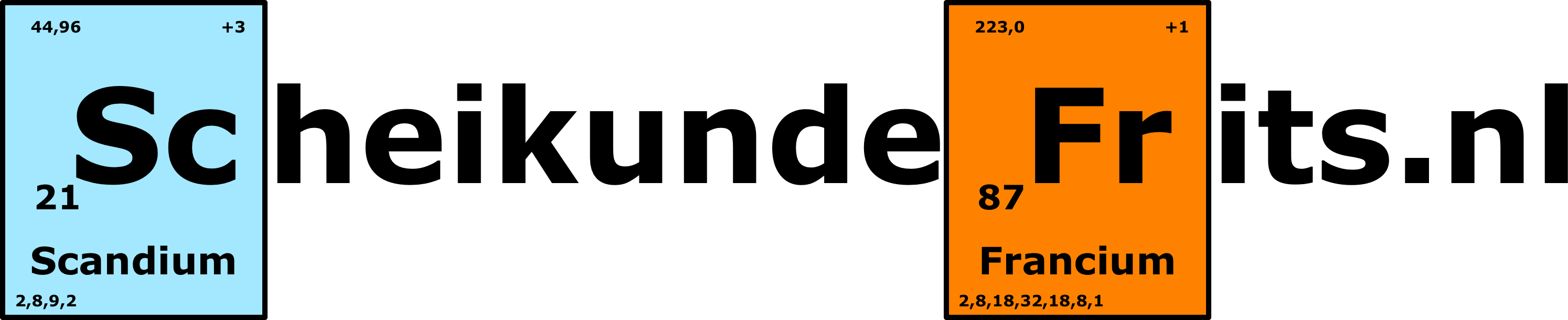 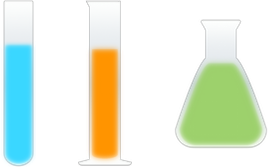 Neerslag II
Frits voegt 3,0 gram zilvernitraat toe aan 200 mL water. Hij voegt ook 0,50 gram natriumsulfide toe aan 300 mL water. Hij mengt de oplossingen en ziet een neerslag ontstaan. Bereken hoeveel mol neerslag kan ontstaan.

Frits filtreert de oplossing. Welke ionen zijn in het filtraat aanwezig?
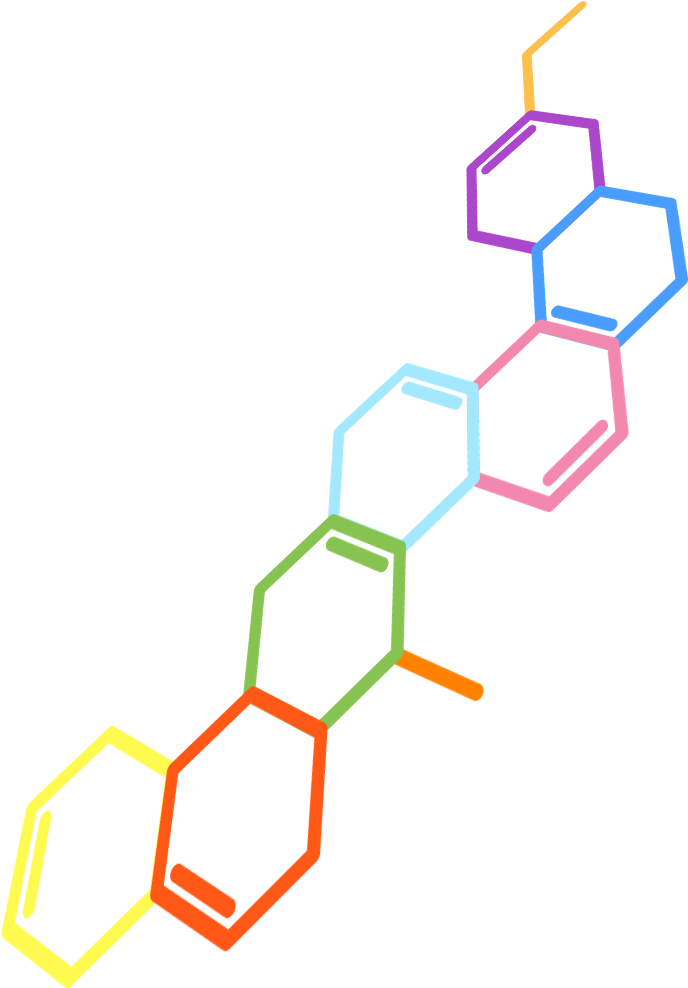 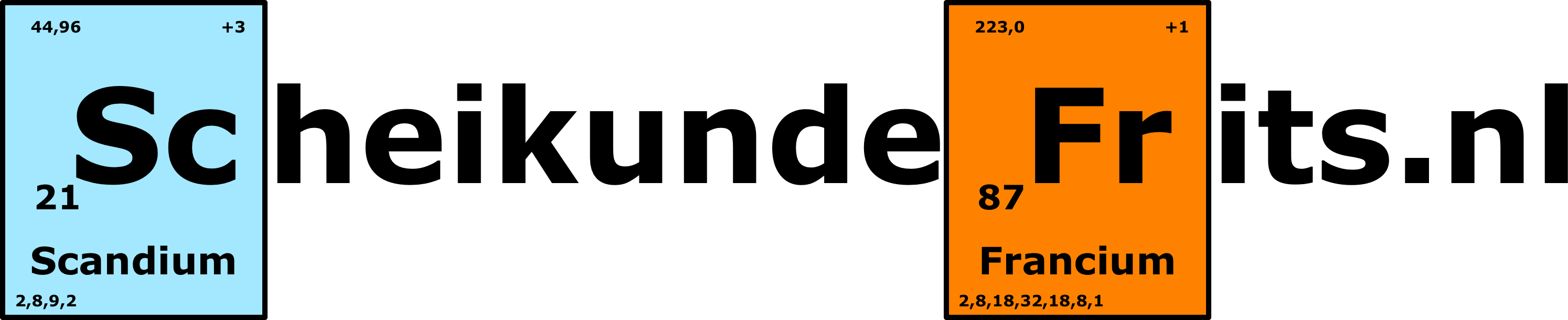 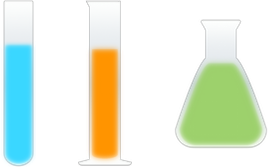 Neerslag III
Frits heeft 3,0 gram bariumsulfaat nodig. Hij heeft dit echter niet op voorraad, maar hij heeft wel iedere denkbare zoutoplossing op voorraad. Alle zoutoplossingen hebben een molariteit van 0.10 M.

Leg uit welke handelingen Frits moet uitvoeren om het bariumsulfaat te maken en geef hierbij oplos-, indamp-, en neerslagvergelijkingen.
Bereken van elke oplossing die Frits gebruikt hoeveel mL hij nodig heeft.
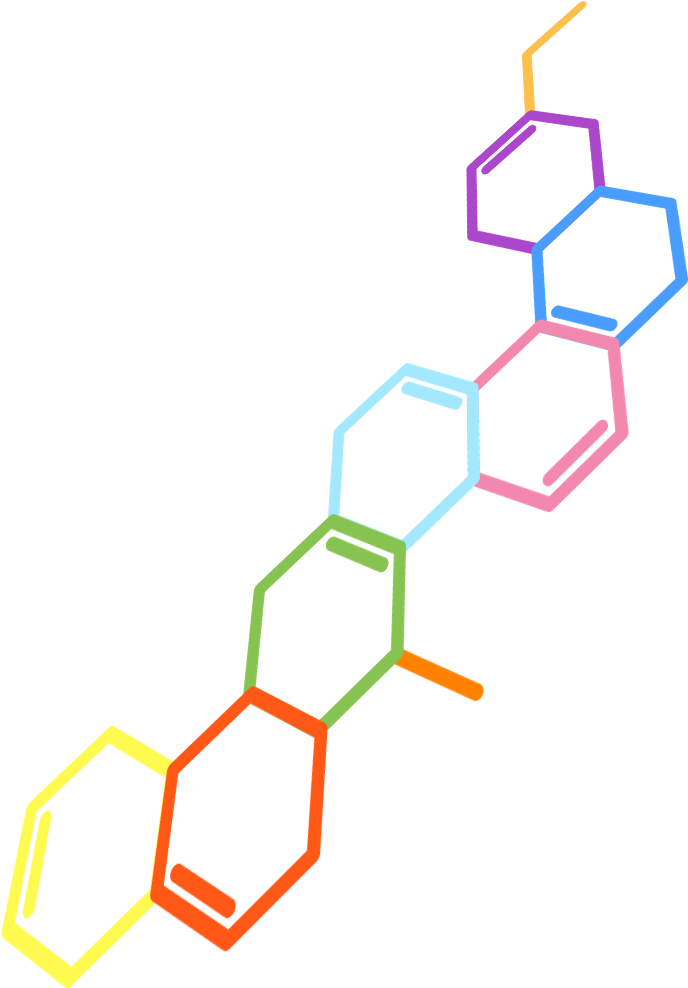 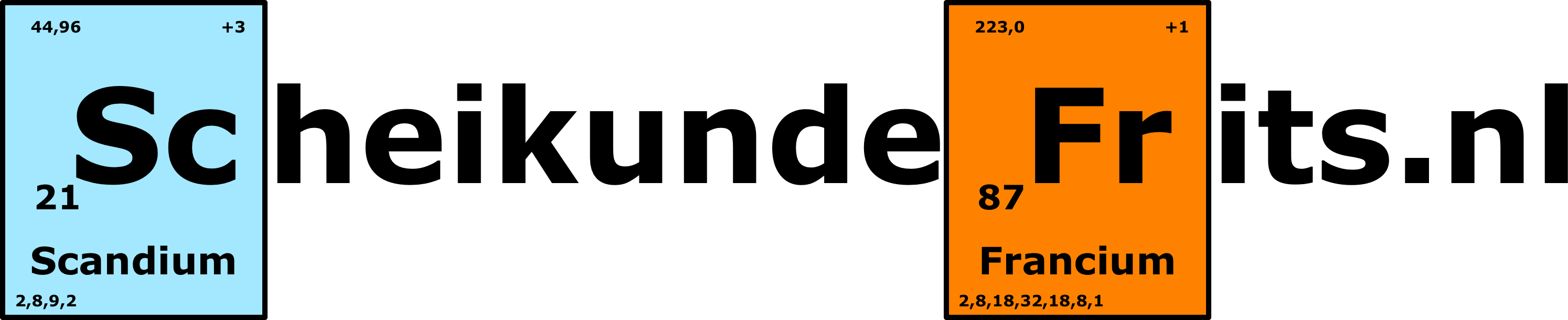 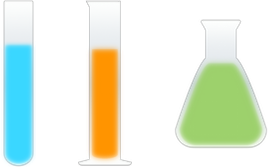 Neerslag IV
Welke zouten zijn zout X, Y en Z?
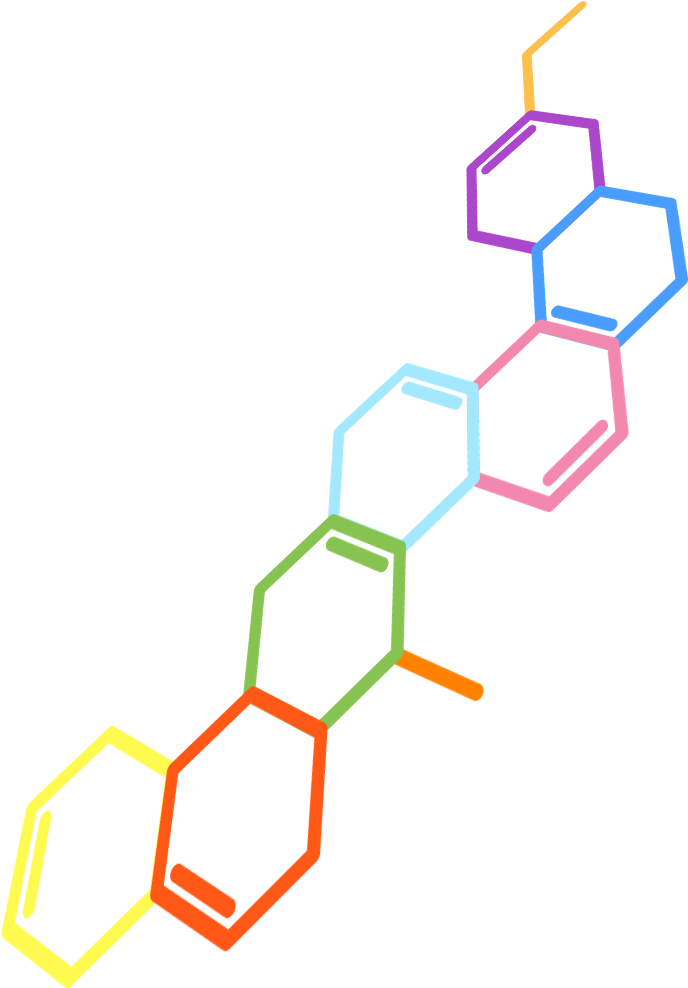 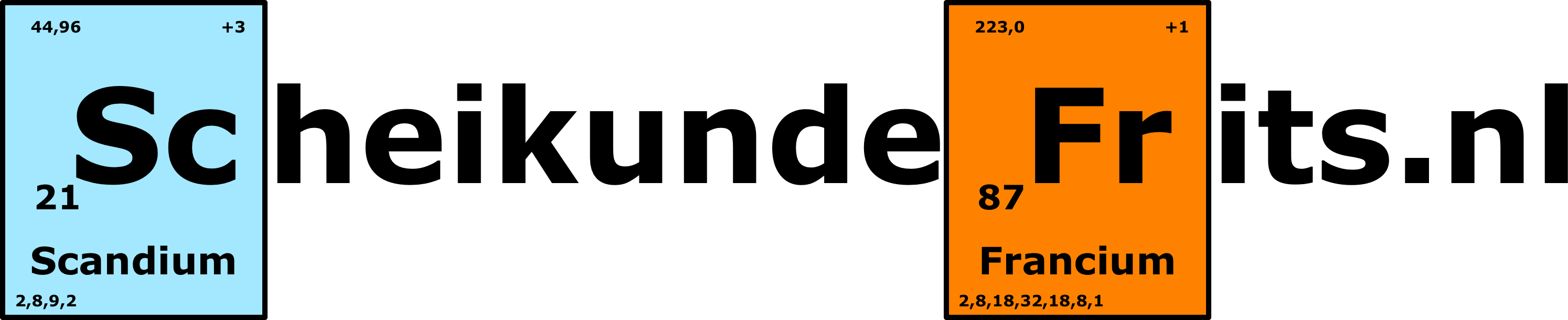